Aufbau der HauptformBestimmung des Scheitelpunktes (Var. 2: Nullstellen)
Scheitelpunkt der Hauptform mit Hilfe der Nullstellen bestimmen (Var. 2)
Erinnerung: Bestimmung der Nullstellen
Scheitelpunkt der Hauptform mit Hilfe der Nullstellen bestimmen (Var. 2)
Fall 1: ZWEI Nullstellen (Musterbeispiel)
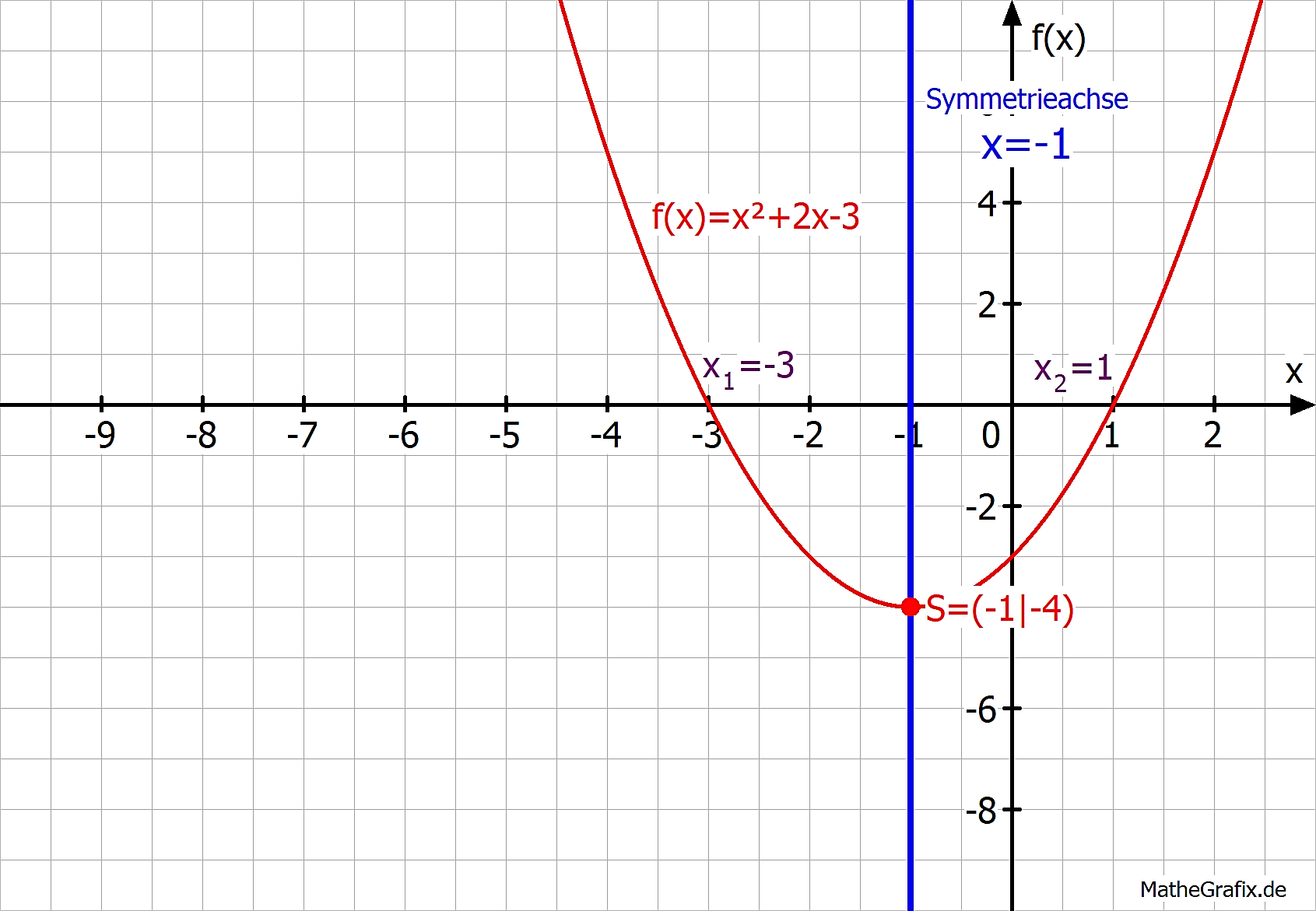 Scheitelpunkt der Hauptform mit Hilfe der Nullstellen bestimmen (Var. 2)
Fall 2: EINE NullstelleBesitzt eine quadratische Funktion genau eine Nullstelle, so entspricht der Scheitelpunkt dem Nullpunkt dieser Funktion.

 x-Koordinate des Scheitels = Nullstelle
 y-Koordinate des Scheitels = 0
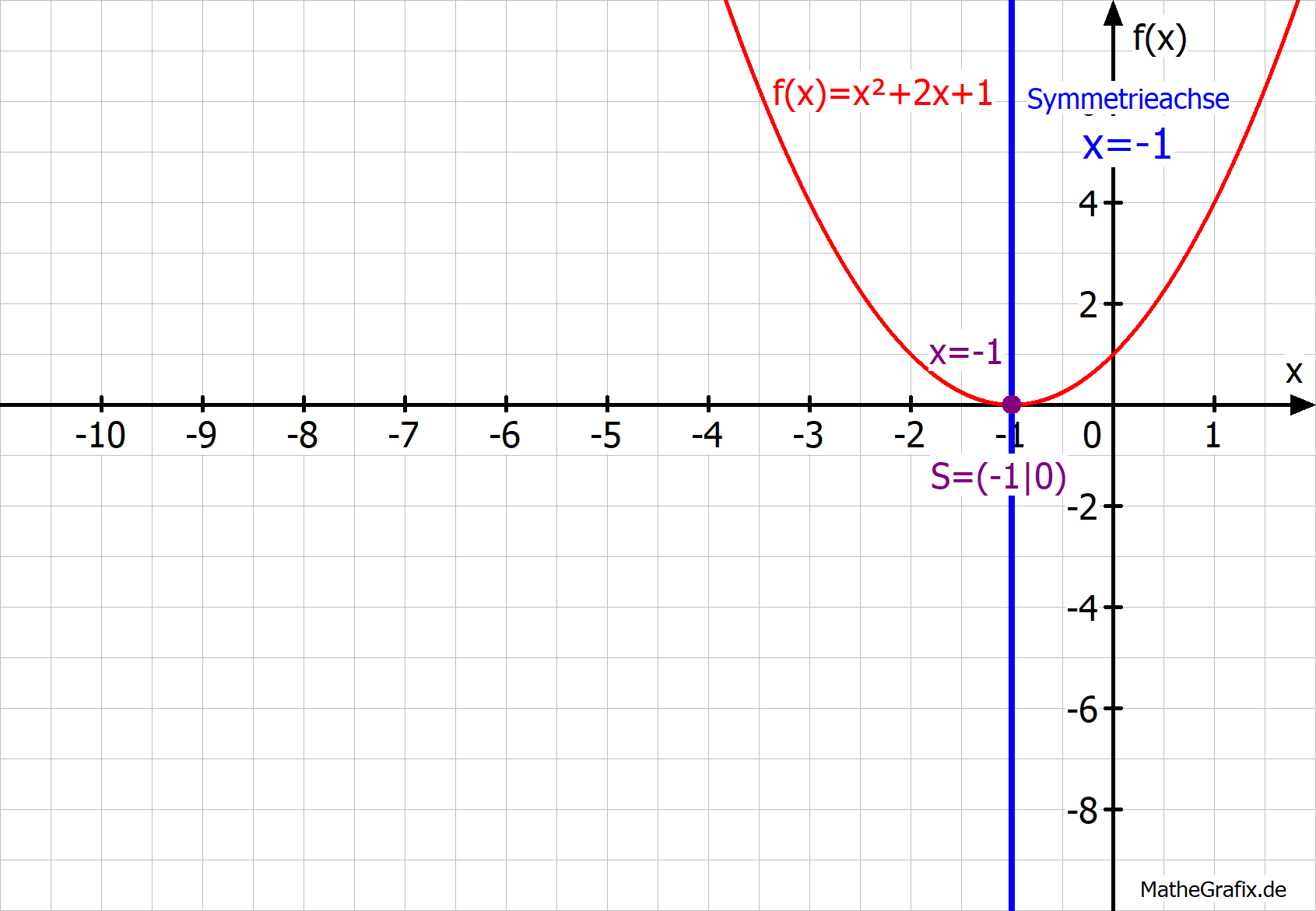 Scheitelpunkt der Hauptform mit Hilfe der Nullstellen bestimmen (Var. 2)
Fall 3: KEINE NullstelleBesitzt eine quadratische Funktion keine Nullstelle, so kann man den Scheitelpunkt NICHT mit Hilfe von Nullstellen bestimmen.
--------> Du musst das in Variante 1 beschriebene Verfahren verwenden.
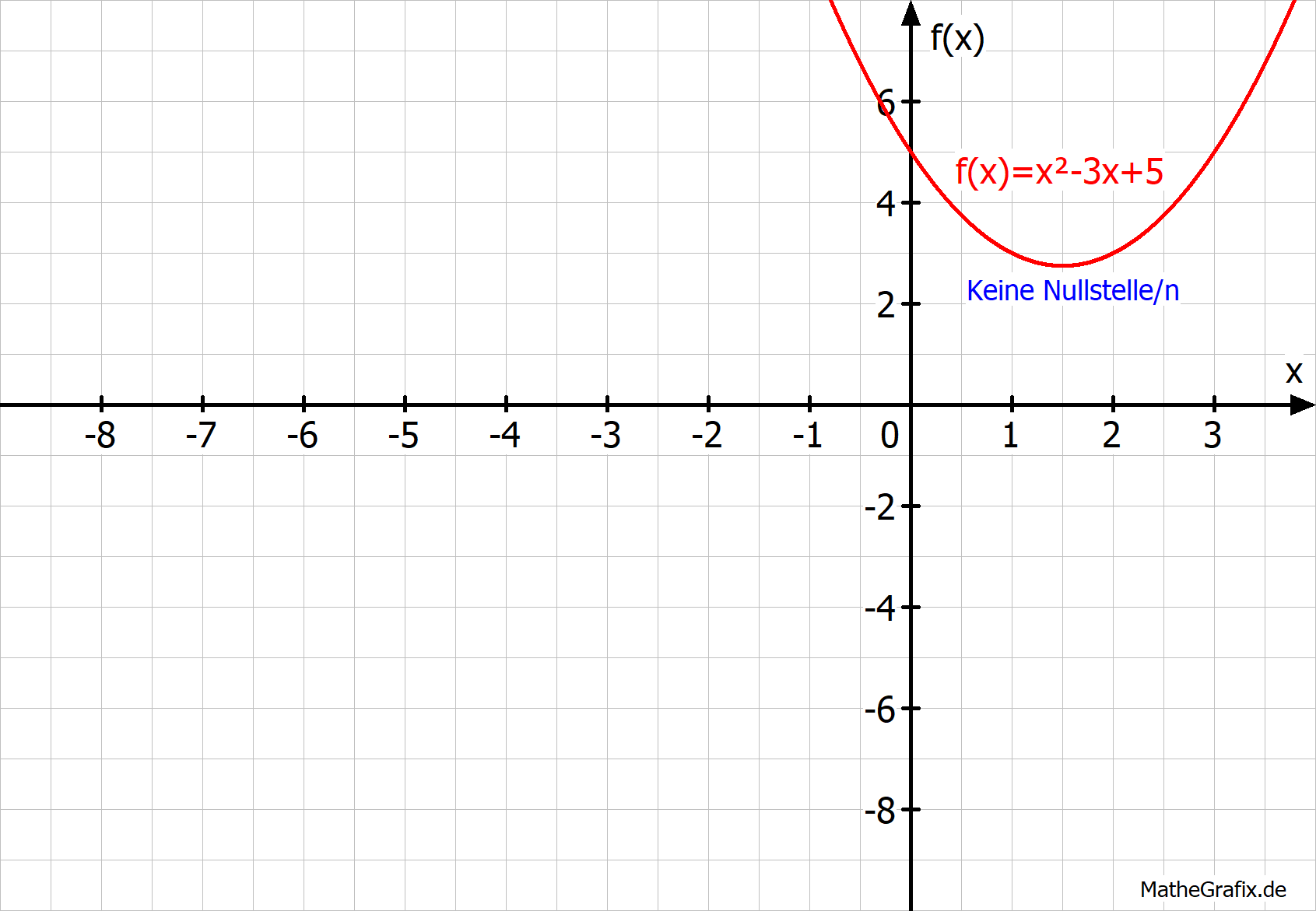 Bsp. 9) Gegeben ist die Funktionsgleichung einer quadratischen Funktion. Bestimme die Nullstellen rechnerisch und ermittle anhand der Nullstellen die Koordinaten des Scheitelpunktes.